Муниципальное автономное общеобразовательное учреждение муниципального образования Динской район 
«Средняя общеобразовательная школа №10 имени братьев Игнатовых»
Проект «Система работы образовательного учреждения по развитию экскурсионно-туристической деятельности с использованием ресурсов                      социокультурной среды»
Цель проекта- развитие экскурсионно-туристической деятельности в общеобразовательном учреждении, посредством повышения компетенций педагогов в условиях   интеграции воспитательных возможностей образовательного учреждения и ресурсного потенциала учреждений культуры.
А
Актуальность программы обоснована 

"Стратегией развития воспитания в Российской Федерации на период до 2025 года" 
 Направление: развитие поисковой и краеведческой деятельности, детского познавательного туризма.
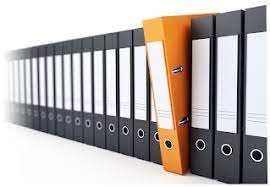 Примерной программой воспитания, одобренной решением федерального учебно-методического объединения по общему образованию (протокол от 2 июня 2020г. № 2/20)
Комплексный мониторинг  направления экскурсионно-туристическая деятельность : 
низкая заинтересованность участия детей и родителей в походах и экскурсиях  
отсутствие активных видов и форм экскурсионной деятельности
использование не в полной мере воспитательных возможностей модуля «Экскурсии и походы»
М
Н
Модель содержания экскурсионно-туристической деятельности               в образовательном учреждении
Комплексный подбор эффективных в современных форм и средств экскурсионно-туристической деятельности.
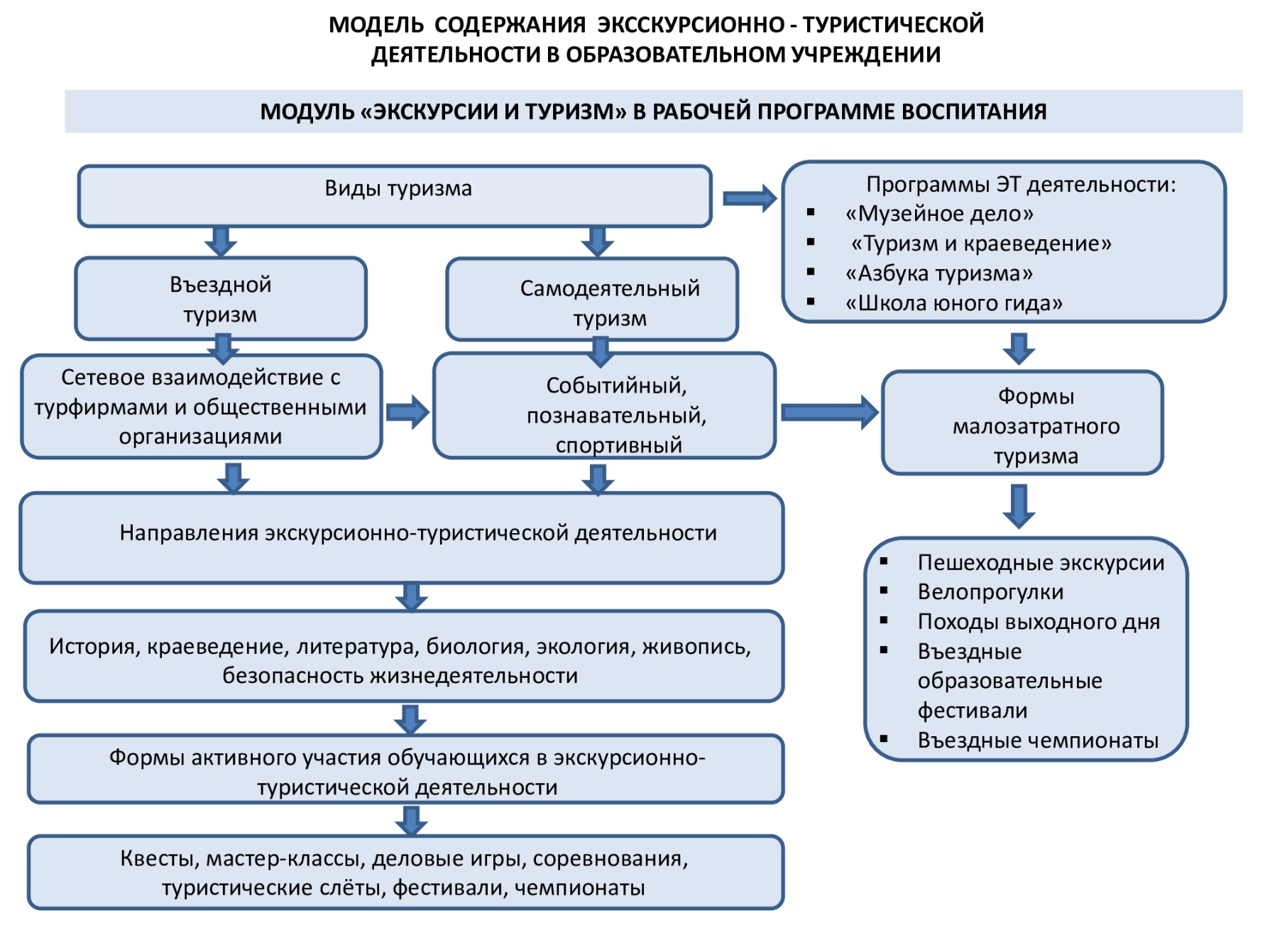 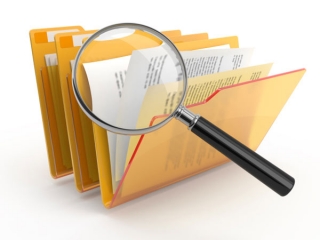 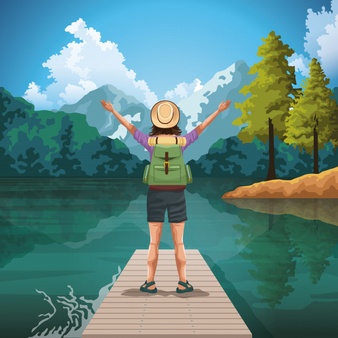 Подпроект №1. «Формирование навыков  и компетенций у педагогических работников образовательной организации для организации познавательного туризма в образовательной организации»
на примере  разработок экскурсионных площадок маршрута «Карта на парте»;
проведение познавательных походов и экскурсий для отработки навыков  и компетенций педагогов на экскурсионных площадках  маршрута «Карта на парте»
Подпроект №2. «Социокультурное образовательное пространство школы как современная форма взаимосвязи между школьной системой и вариативными возможностями изучения мира за пределами школы»
проведение мероприятий в условиях межведомственного взаимодействия на основании заключенных договоров с организациями культуры, общественными организациями и туристическим фирмам по направлению краеведческий,  познавательный и  событийный туризм 		.
Подпроект №3 «Внеклассная и внеурочная деятельность как метод обучения школьников 7-9 классов формам экскурсионной деятельности»
Разработка программ внеурочной деятельности по познавательному туризму и проведению экскурсий: «Школа юного гида», «Азбука туризма», «Туризм и краеведение», «Музейное дело» , туристический клуб «Максимум», включение в проектную деятельность направления «Туризм и экскурсии»;
Результаты проекта программы позволят повысить эффективность функционирования системы образования края, обеспечат представление стратегии ее дальнейшего развития и прогнозируемых перспектив.
Программа носит системный и практико-ориентированный характер, включает структурно-субъектную, нормативно-правовую, процессно-организационную, деятельностно-методическую, компетентностную модели, обладает полнотой, вариативностью, универсальностью и достаточным потенциалом для использования в любом регионе РФ. 

Реализация проекта это:
Р
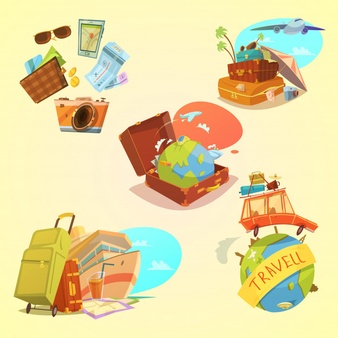 повышение интереса школьников к туристско-экскурсионной деятельности; 

вовлечение родительской общественности в туристско-экскурсионную деятельность;

  развитие компетенций педагогов, связанных с туристско-экскурсионной деятельностью в соответствии с рабочей программой воспитания в условиях интеграции воспитательного и ресурсного потенциала учреждений культуры; 

повышение качества экскурсионно-туристической деятельности в школе;

создание методических рекомендаций и практических разработок по системе развития туристско-экскурсионной деятельности для педагогического сообщества района и края; 

создание муниципального ресурсного центра на базе МАОУ СОШ № 10 имени братьев Игнатовых по подготовке педагогических кадров к экскурсионно-туристической деятельности с использованием ресурсного потенциала учреждений культуры;

 расширение поля взаимодействия с социальными партнёрами из других регионов для дальнейшего 
сотрудничества в рамках проведения мероприятий по экскурсионной и туристической деятельности;

расширение поля взаимодействия с образовательными партнёрами для дальнейшего сетевого сотрудничества в рамках проведения мероприятий по развитию экскурсионной и туристической деятельности.
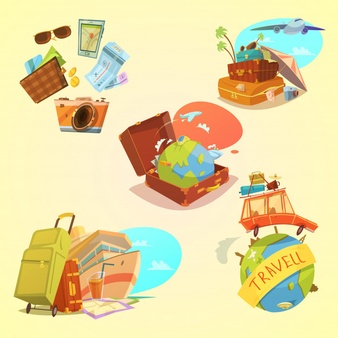 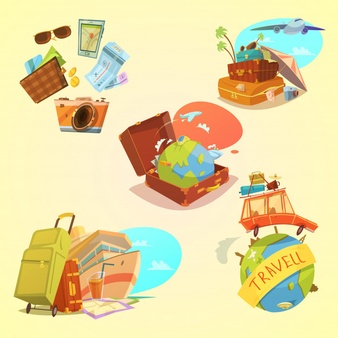 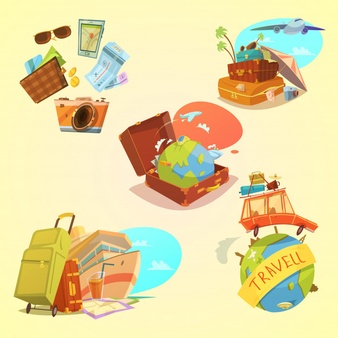 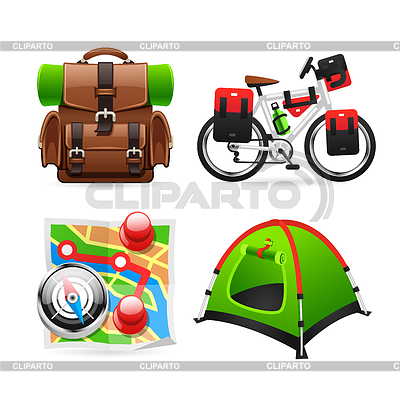